the
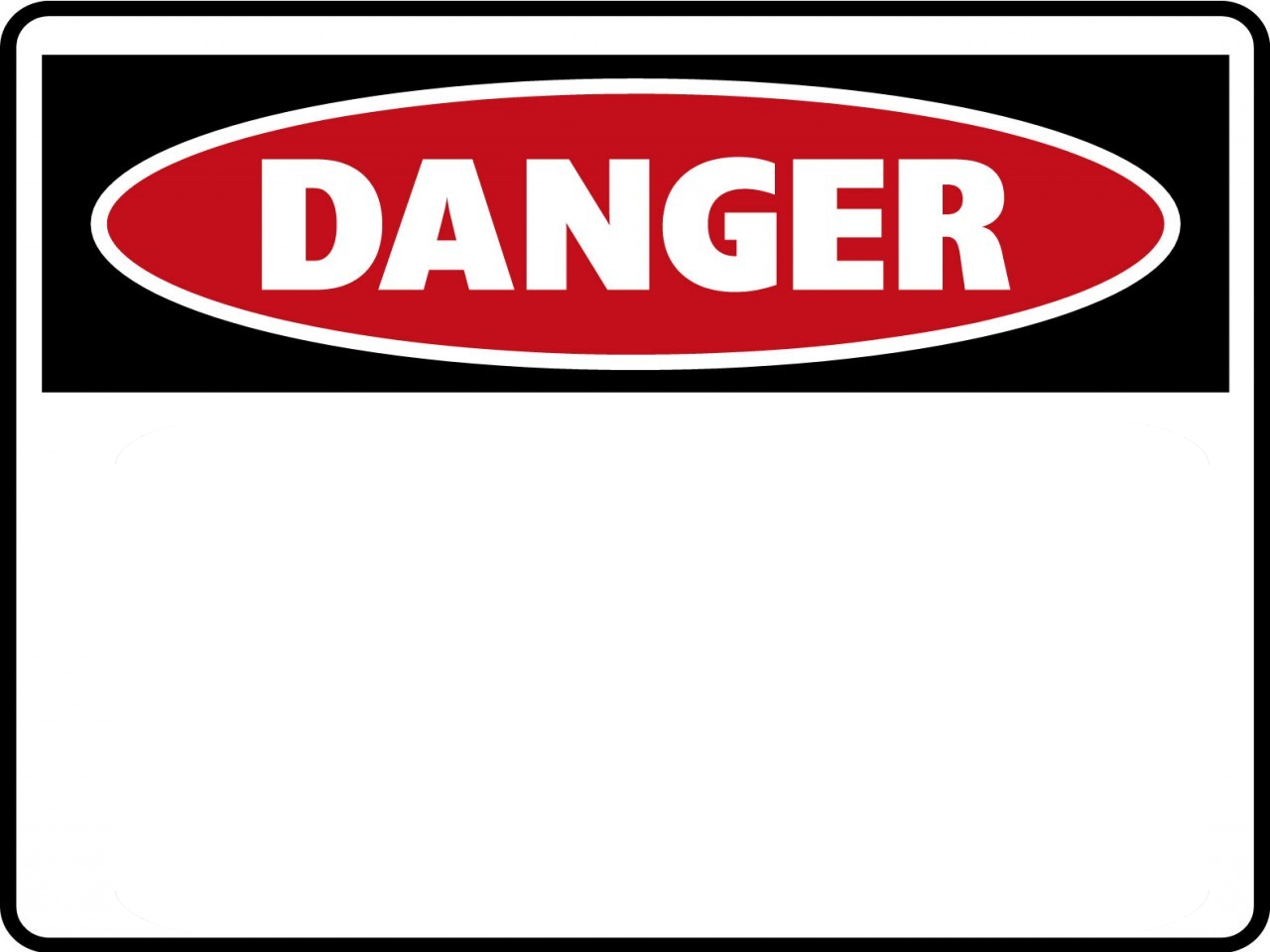 S
OF THECOMFORTABLELIFE
[Speaker Notes: Preached at West Side on March 23, 2014 PM
Print Slides: 1,4,5]
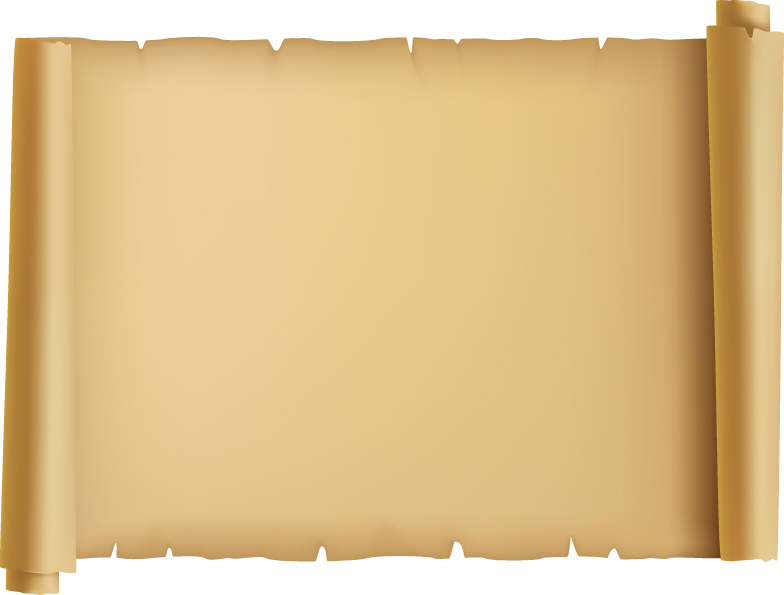 Philippians 4:13
I can do all things through Christ who strengthens me.


The Bible teaches us todepend upon God!
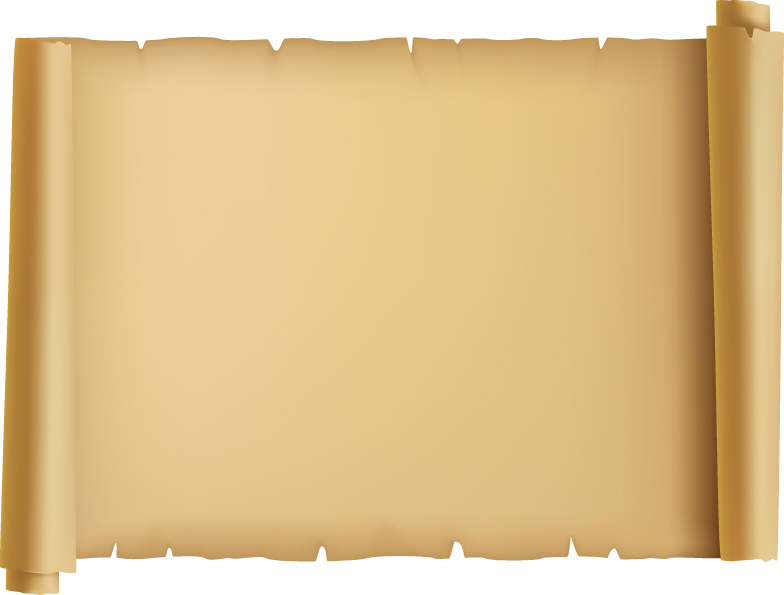 Hebrews 13:5-6
Let your conduct be without covetousness; be content with such things as you have. For He Himself has said, “I will never leave you nor forsake you.” 6 So we may boldly say:  “The Lord is my helper; I will not fear. What can man do to me?”
DANGERS OF THE COMFORTABLE LIFE
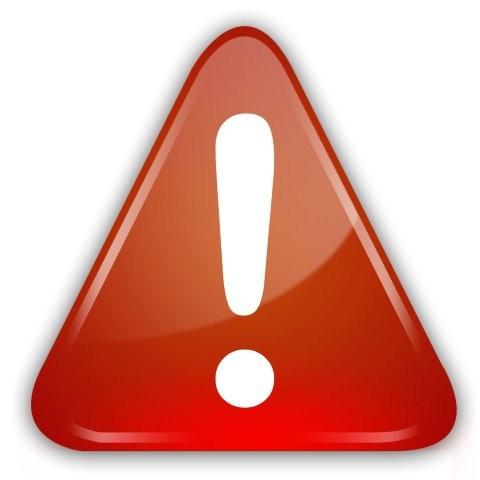 THE DANGER OF FORGETTING GOD
Deuteronomy 8:11-20
THE DANGER OF TRUSTING IN SELF, AND IN MATERIAL THINGS
Luke 12:15-21
THE DANGER OF SELF INDULGENCE
Amos 6:1-8
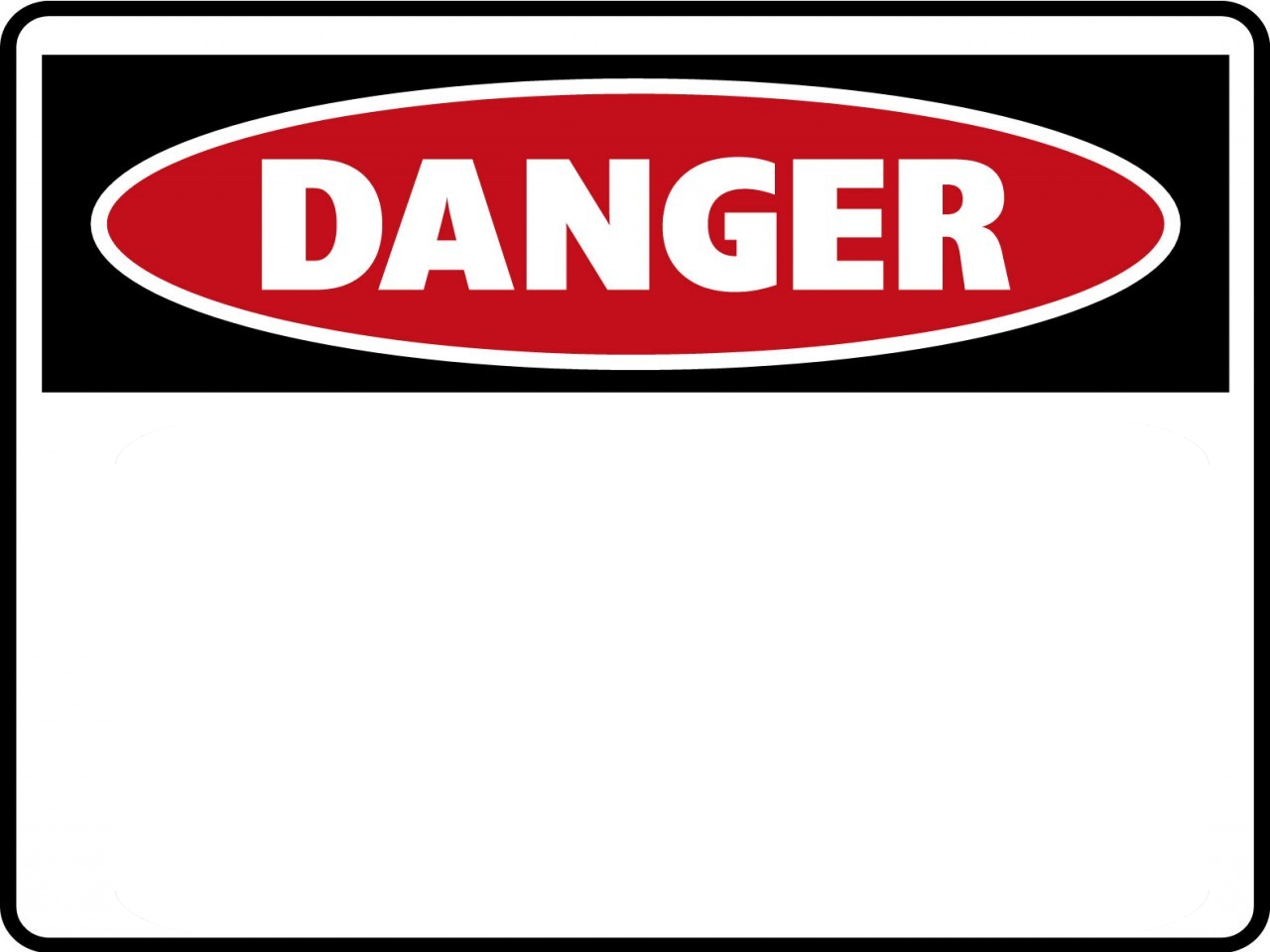 THOSE WHO ARE WISE, EVEN DURING TIMES OF COMFORT, DEPEND UPON GOD!
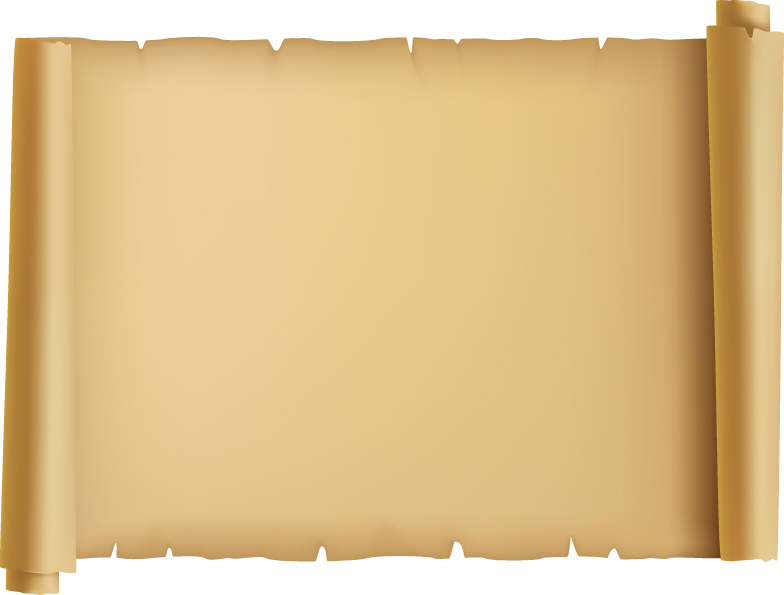 Ecclesiastes 7:13-14
Consider the work of God; For who can make straight what He has made crooked?  14 In the day of prosperity be joyful, But in the day of adversity consider:  Surely God has appointed the one as well as the other, So that man can find out nothing that will come after him.